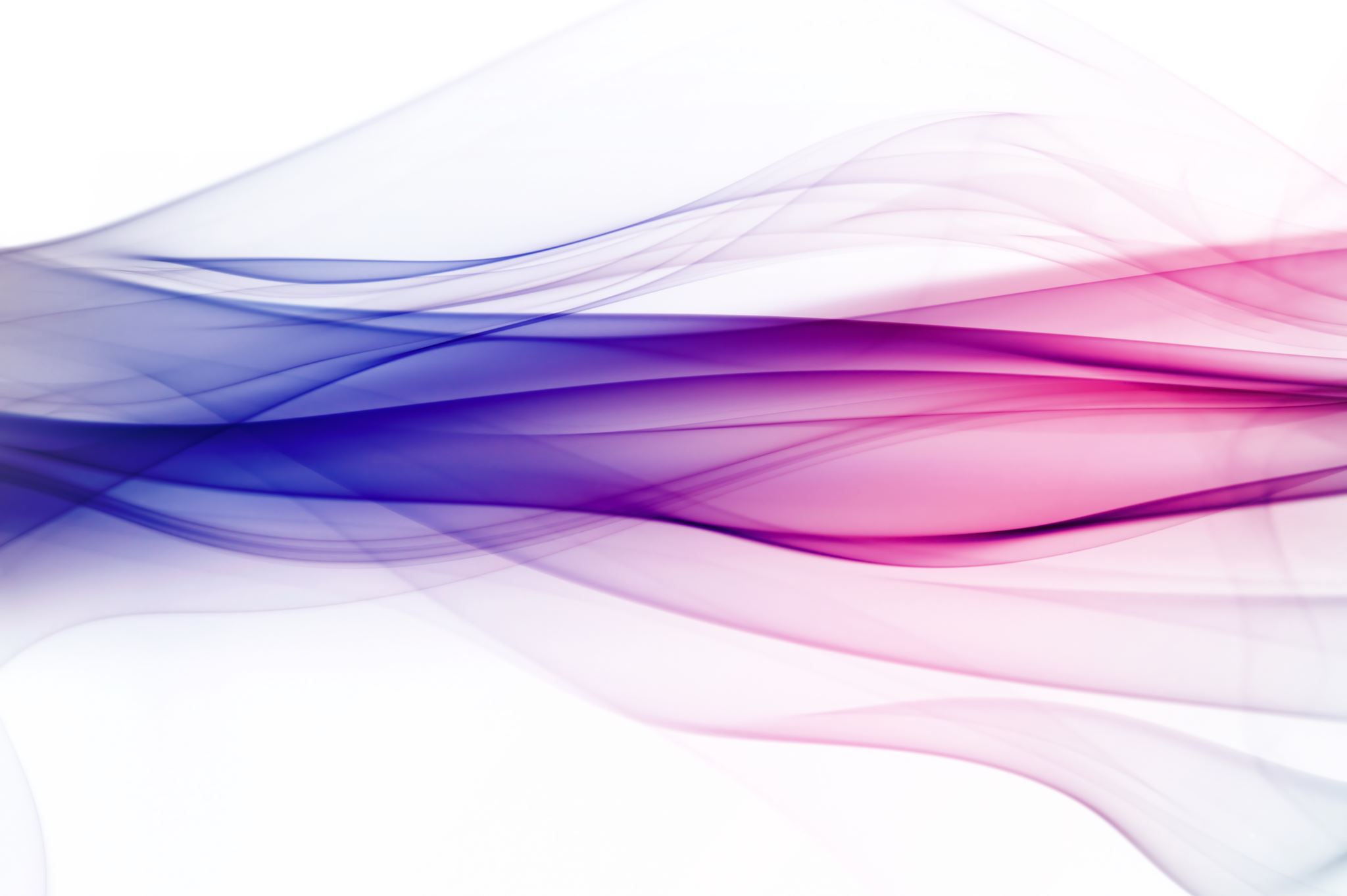 SPANISCH A1/A2
Una conversación básica
Diálogo „small talk“. Ejemplo: 

Ana: Buenos días, Luis. ¿Cómo estás?
Luis: Hola, Ana. Estoy muy bien, gracias. ¿Y tú?
Ana: Yo estoy bien también, gracias. 
Luis: Hasta luego, Ana. 
Ana: ¡Adiós!
Los artículos
Artículo definido
LOS ARTÍCULOS
Artículo indefinido
LOS ARTÍCULOS
Artículos demostrativos
EL GÉNERO
Género de los sustantivos
EL NÚMERO
Número de los sustantivos
LOS PRONOMBRES PERSONALES
Pronombres personales
LOS VERBOS
Verbos regulares en presente de indicativo
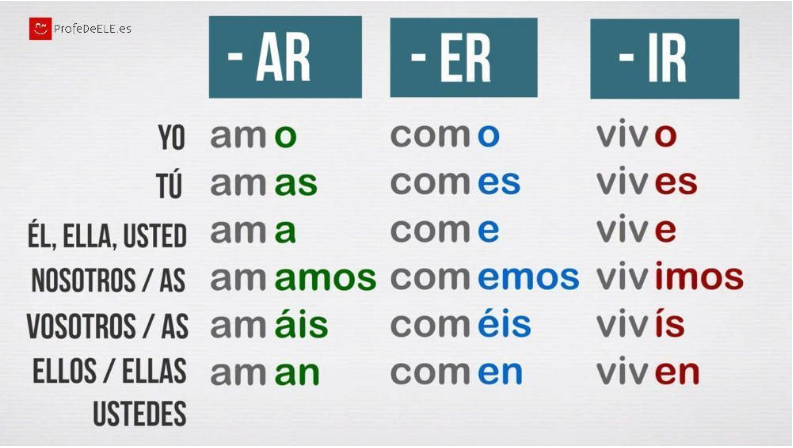 La presentación
Presentarse. Ejemplo:
Hola. Me llamo Ana y tengo veinticinco años. Soy de Madrid, pero vivo en Colonia, Alemania. Estudio Derecho en la Universidad de Colonia. Estoy en el segundo curso. Estudio alemán para trabajar en Alemania después de mis estudios. Hablo francés, inglés y un poco de italiano. Tengo dos hermanos. Ellos viven en España con mis padres.
Conocer a alguien. Diálogo:
Ana: Yo soy Ana. ¿Cómo te llamas?
Luis: Yo soy Luis. Encantado, Ana. ¿Dónde vives?
Ana: Mucho gusto, Luis. Vivo en Colonia. ¿Y tú? 
Luis: Yo vivo en Dortmund. ¿Cuántos años tienes? 
Ana: Tengo 25 años. ¿Y tú?
Luis: Yo 24. ¿Cuál es tu correo electrónico?
Ana: Mi correo electrónico es ana.perez@uni-koeln.de
Los pronombres posesivos
Pronombres posesivos:
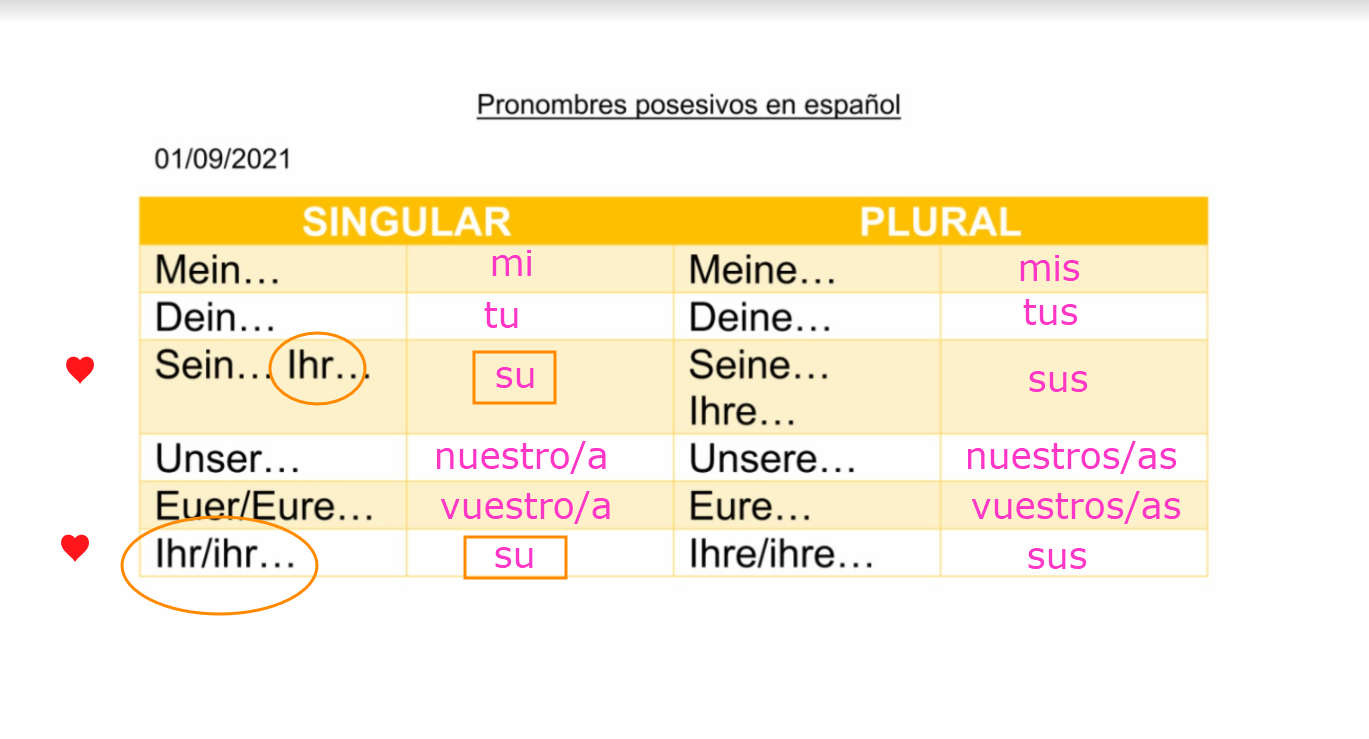 presentar a mi familia
Mi familia. Ejemplo:
Mi familia es muy grande. Somos veinte (20) personas. Mi madre se llama Lucía y mi padre Juan. Ellos viven en Madrid con mi tía. Mi tía no tiene pareja; está soltera. Mis padres están casados. Yo soy hija única; no tengo hermanos o hermanas. Nuestra casa es pequeña, pero muy cómoda. Ahora vivo sola en Valencia, pero tengo novio. Sus padres son de Valencia, como él. ¿Cómo es vuestra familia?
describir
¿Cómo es Carlos? Ejemplo de descripción (personalidad y aspecto físico):
Carlos es muy simpático y también es bastante optimista. Tiene gafas y el pelo largo. Él es bastante alegre, pero demasiado pesimista. Carlos también es un poco moreno y muy trabajador. Carlos no es nada responsable.
Declinación del adjetivo
Adjetivos
Ser vs. estar
Ser vs. estar
Ser vs. estar
Ser vs. estar
Es bueno / está bien
Ser vs. estar
Pronombres y verbos pronominales
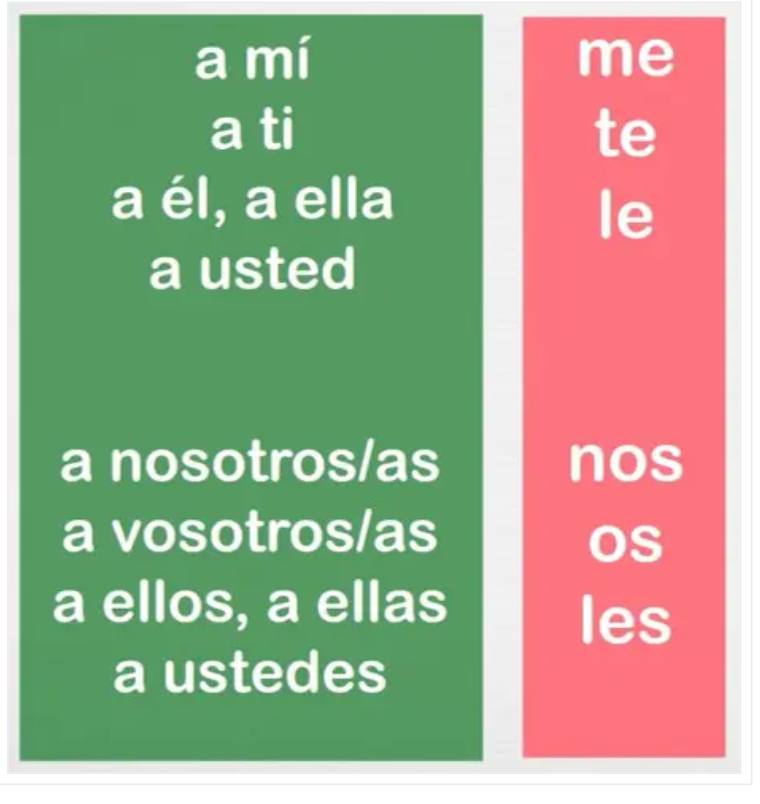 (no) 
  gustar
  encantar
  aburrir
  interesar


							     (No) me interesa la música
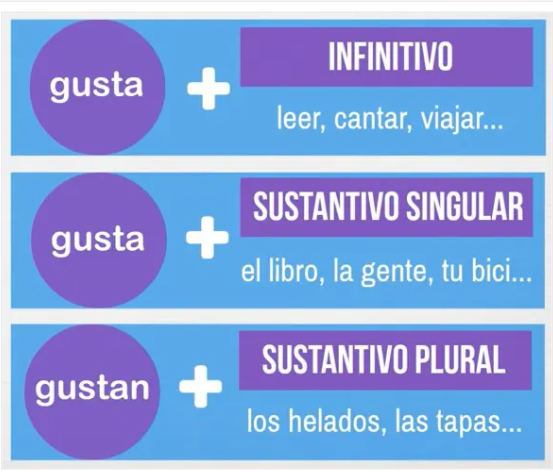 Los gustos
¿Qué te gusta? Ejemplo: 

Ana: Me gusta el mar y el vino. También me encanta la naturaleza. ¿Y a ti?
Luis: A mí me gusta leer. A mi novia y a mí nos gustan los libros de fantasía. ¿Y a ti te gusta leer?
Ana: Sí, a mí también me gusta leer, ¡mucho!
Los pronombres de complemento directo
Pronombres de acusativo




Ana: ¿Te gusta el café, Luis? 
Luis: Claro, lo tomo todos los días. ¿Y tú tomas café?
Ana: Sí, pero siempre con leche. La tengo siempre en la nevera.
Los verbos
Verbos irregulares 
con cambio vocálico 
(presente de indicativo)
Yo duermo
Tú duermes
Él, ella, usted duerme
Nosotros/as dormimos
Vosotros/as dormís
Ellos, ellas, ustedes duermen
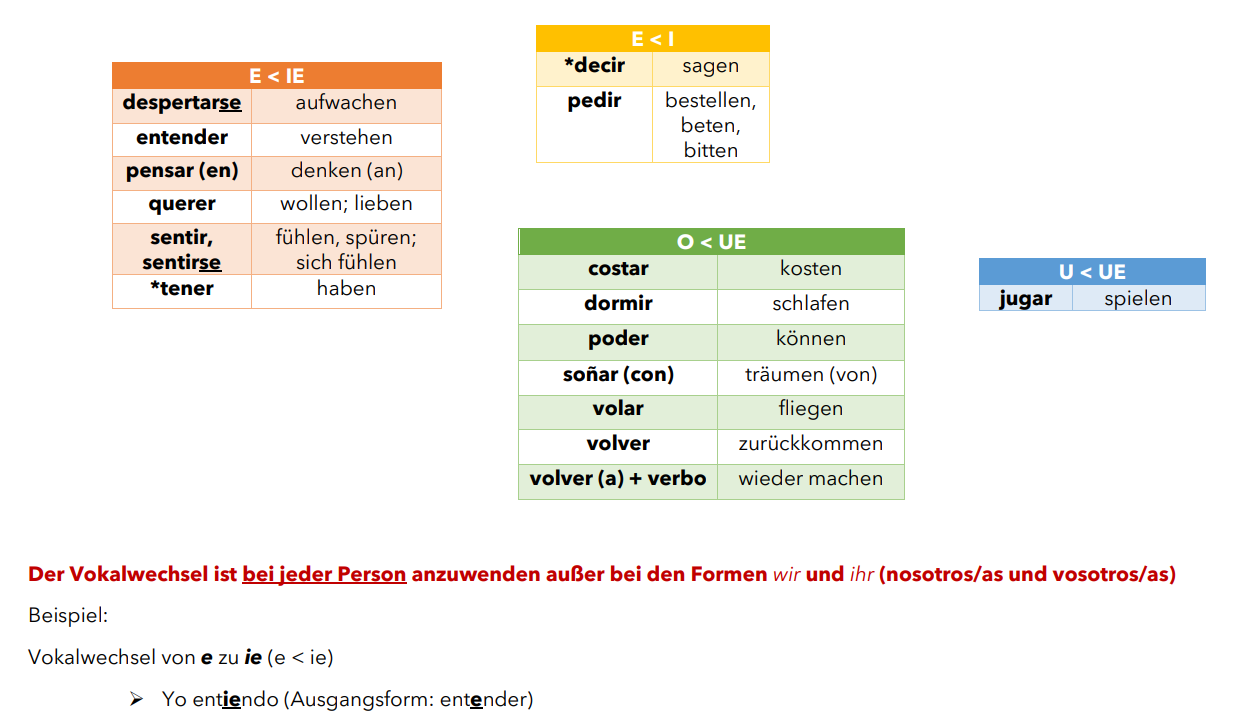 LOS VERBOS
Verbos irregulares
(en la primera persona de 
singular de presente de 
indicativo)

Yo digo, hago, salgo, tengo
Yo (no) conduzco, conozco
Yo (no) sé
Yo soy, estoy, doy
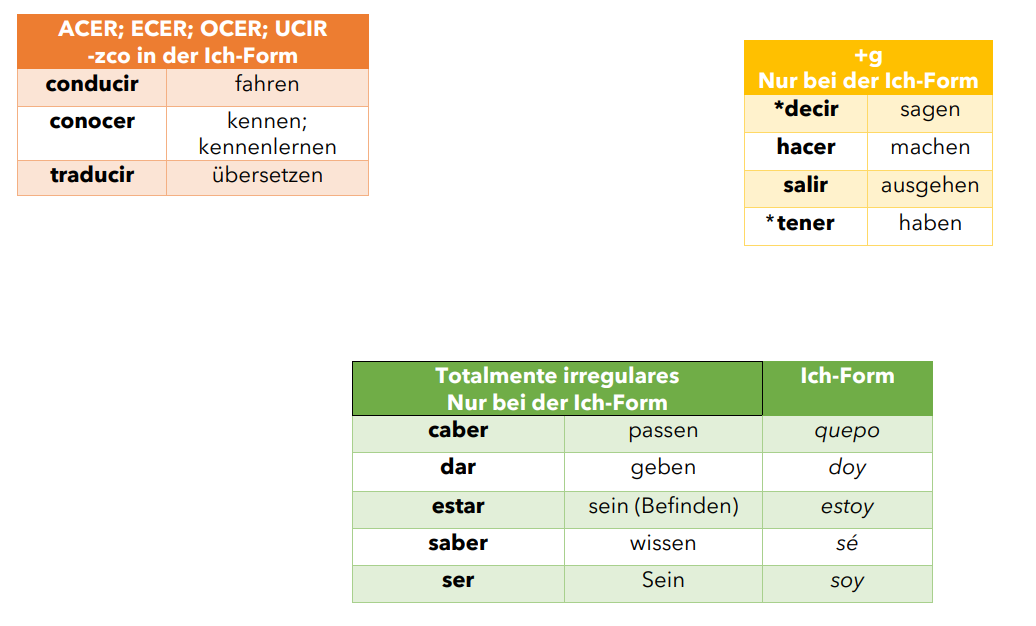 El “se” impersonal
Se (= man; 3. Person in Singular)

Man kann sagen…

Se puede decir… / Puede decirse…
Tema 4 – CIUDAD UNIVERISTARIA
Mucho – muy + hay (tema 4)

Es gibt viele Jungs
Hay muchos chicos





Es gibt viele Mädels
Hay muchas chicas





Ich habe viel Geld
Tengo mucho dinero
Mucho/os/a/as + sustantivo < tengo muchas casas; tengo mucho estrés (el estrés)
Muy + adjetivo o adverbio < estoy muy cansado
Verbo +mucho< tengo mucho que estudiar; ayer estudié mucho
Adverbios de tiempo
Información temporal y hábitos de comida. Ejemplo:
Hoy por la mañana desayuné mucho. Todos los días desayuno un zumo de naranja y después tomo un café. Los lunes puedo dormir más porque la primera clase es a las once. Como mucha fruta y cocino cada día. Ceno con mis amigos dos veces a la semana. Compro los fines de semana. No como chocolate casi nunca.
comparar
La comparación:
Tan + adjetivo o adverbio <   soy tan responsable como tú
Tanto/os/a/as + sustantivo < hay tanto ruido como en Madrid
                                                 hay tanta gente como en Madrid
				        hay tantos/as chicos/as como en Madrid
Tanto + verbo < yo como tanto como tú

Más / menos que < soy más simpática que tú
                                  soy menos alegre que tú
Conectores y adverbios
¿Cómo vas a la universidad?
Primero tomo el autobús y voy a la estación central. Después tomo el metro y me bajo en la parada de la universidad. Luego voy a pie a la clase. ¿Y tú?
Yo voy en bicicleta hasta mi coche. Después conduzco hasta la universidad. La universidad no está cerca de mi casa y por eso tengo que ir en coche.
indicaciones
¿Dónde está la biblioteca?
Primero vas en metro a la universidad. Después vas a pie cinco minutos. Luego sigues todo recto. Al final cruzas una calle y llegas a la biblioteca. Está enfrente de la cafeterría. La biblioteca está en la segunda planta.
Las preposiciones de lugar
Preposiciones locales
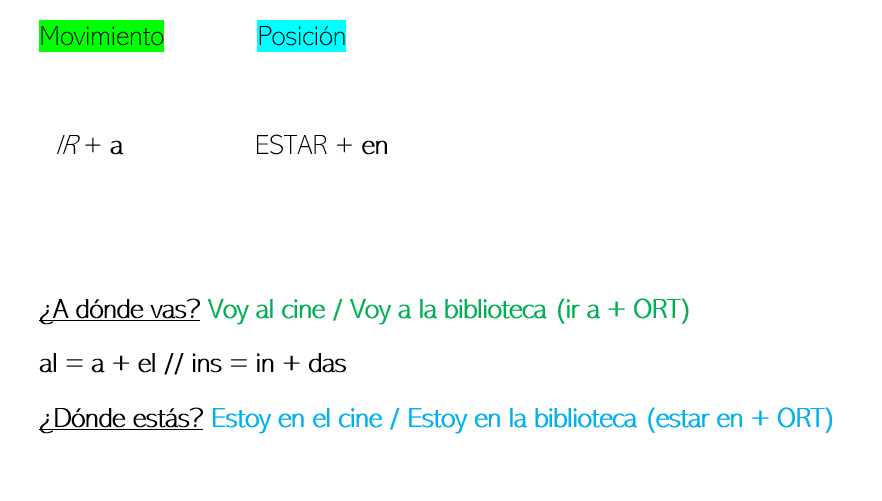 Las preposiciones
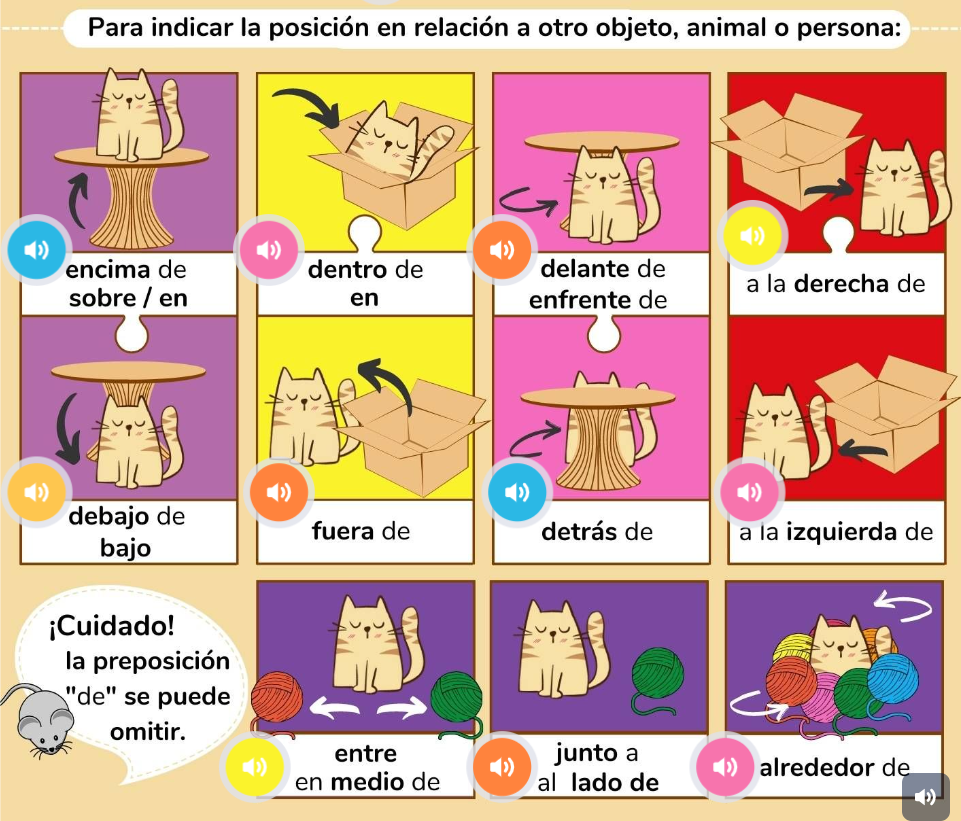 Preposiciones locales
Describir una ciudad
¿Cómo es Valencia?
Valencia es una ciudad universitaria en el sudeste de España. Esta ciudad es increíble: hay mucho ambiente y tiene muchos bares y discotecas. La universidad está cerca del centro y es muy moderna. Toda la ciudad está bien conectada y además hay varias zonas para salir. La vida nocturna es fantástica.
Los verbos reflexivos
Verbos reflexivos en presente y sintaxis
Ich dusche mich [sich duschen]


(Yo) me ducho [ducharse]
Los verbos reflexivos
Verbos reflexivos (presente de indicativo) y sintaxis con gerundio (tema 5)
Ich bin gerade dabei, mich zu duschen [sich duschen] [ich dusche mich gerade]

(Yo) estoy duchándome [ducharse]
(Yo) me estoy duchando [ducharse]
Los verbos reflexivos
Verbos reflexivos (presente de indicativo) y sintaxis
Ich kann mich duschen [sich duschen]

(Yo) puedo ducharme [ducharse]
(Yo) me puedo duchar [ducharse]
Los pronombres reflexivos
Pronombres reflexivos (presente de indicativo)
(yo) 
(tú) 
(él, ella, usted)
(nosotros/as) 
(vosotros/as) 
(ellos, ellas, ustedes) 
me ducho
te duchas
se ducha
nos duchamos
os ducháis
se duchan
La rutina diaria
Verbos reflexivos (presente de indicativo). Ejemplo:
Normalmente me despierto a las seis de la mañana. Después me ducho y luego desayuno. Después de las clases de español voy al gimnasio. Hago deporte todos los martes. Después del deporte me visto y me preparo para ir a trabajar. Al final me acuesto tarde.
El gerundio
Gerundio
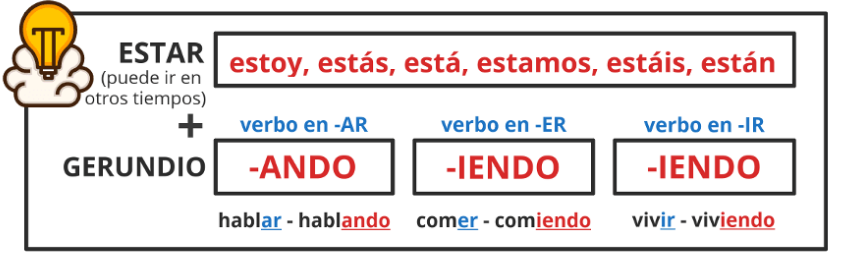 estar + verbo –ando/-iendo
(yo) estoy practicando español
Los pronombres relativos
Oraciones relativas
Das ist die Frau, die gerade liest
Esta es la estudiante que está leyendo

Die Frau, die gerade liest, ist meine Schwester
La mujer que está leyendo es mi hermana

Das ist die Frau, die Brille trägt
Esta es la mujer que lleva gafas
Tema 7: Los viajes
Cuando voy de viaje. Ejemplo: 

Cuando viajo me gusta llevar una maleta grande. Normalmente viajo a lugares con sol y playa. En la maleta llevo siempre crema solar, gafas de sol y bañador. En Mallorca, por ejemplo, siempre hace calor. La temperatura es de 20 o 25 grados. Este año voy a Palma una semana. En mi neceser necesito colonia, maquillaje y cepillo de dientes. Me encanta viajar e ir a la playa.
Futuro perifrástico/próximo
ir a + inf
voy
vas
va
vamos
vais
van
a 	hacer deporte
LOS VERBOS
Pretérito indefinido / pretérito perfecto simple. Verbos regulares
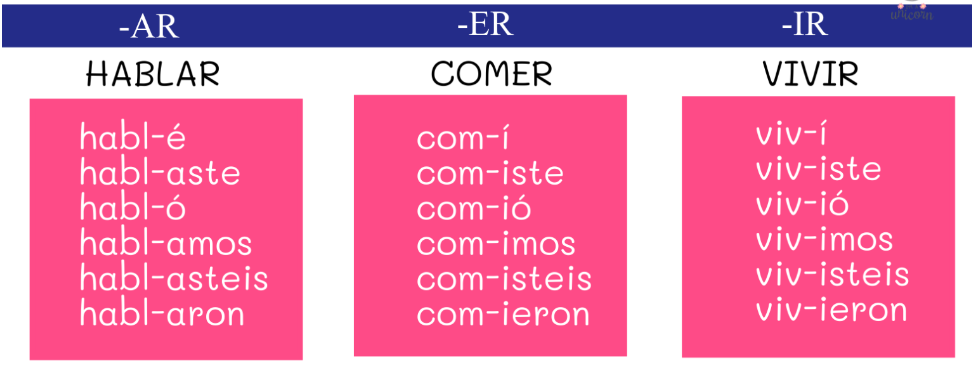 LOS VERBOS
Pretérito indefinido / pretérito perfecto simple. Verbos irregulares
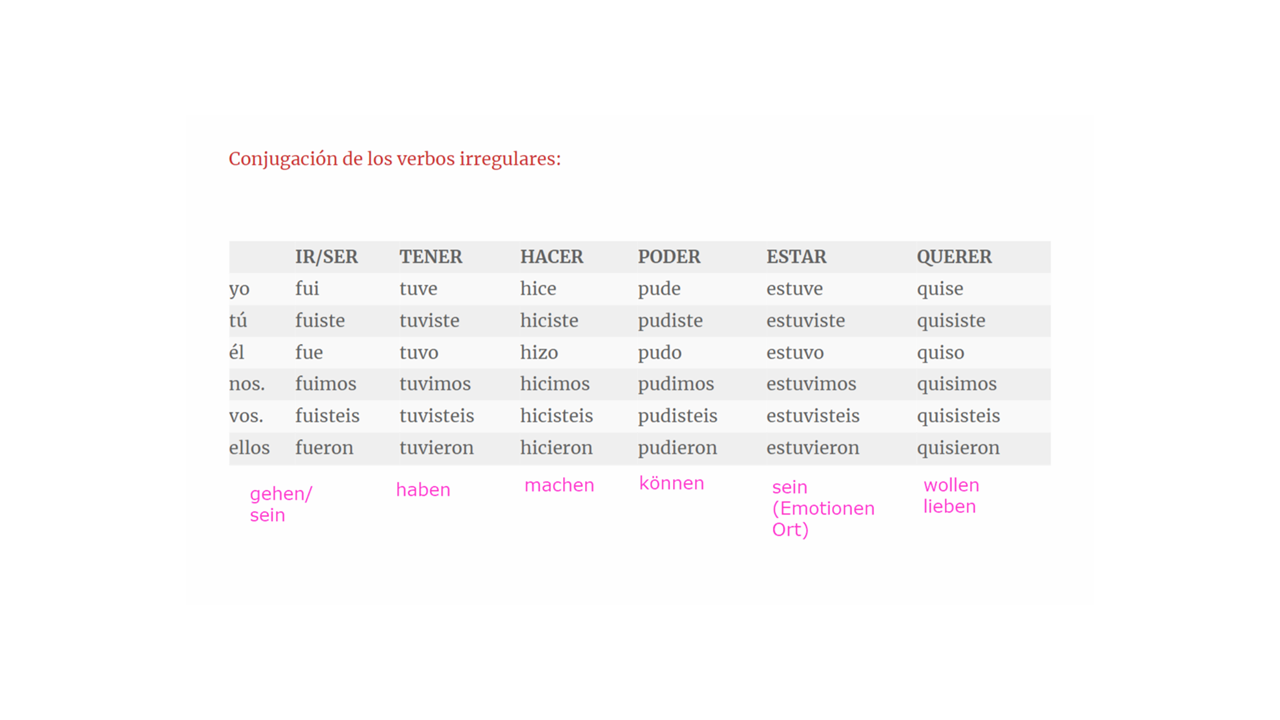 HABLAR SOBRE UN VIAJE
Pretérito indefinido. Ejemplo: 
El año pasado estuve en Palma. Viajé con mi novio y mi hermana. Estuvimos una semana en un hotel muy bonito. Fuimos a la playa prácticamente todos los días. Conocimos a un grupo de alemanes que vinieron de fiesta con nosotros. Tuvimos unas vacaciones fantásticas. No aprendí nada de mallorquín, pero me gustó mucho la lengua. Un día visité una bodega y compré una botella de vino. ¡Me encantaron las vacaciones en Mallorca!